War & Prosperity: Part 2 US HISTORY
Week 2-3
Ms. Lyons
For fun…
Movies, sports, games (mah-jongg)
Flappers : short haircuts, short skirts, thought for herself, smoke, drank, sexual freedom
more in media than in reality
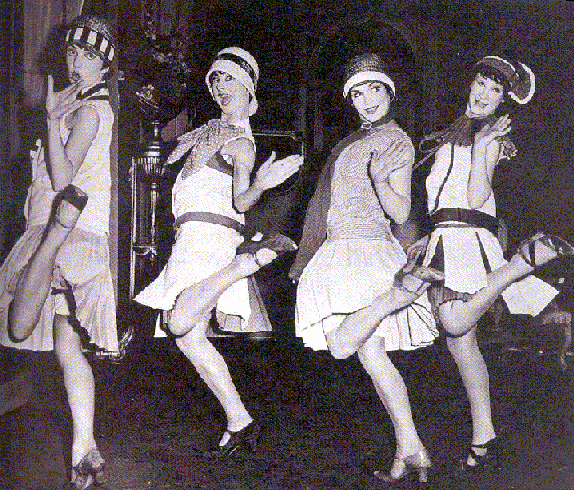 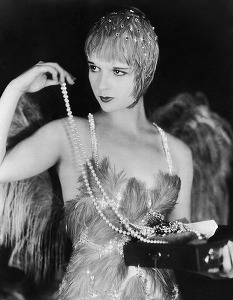 Literature
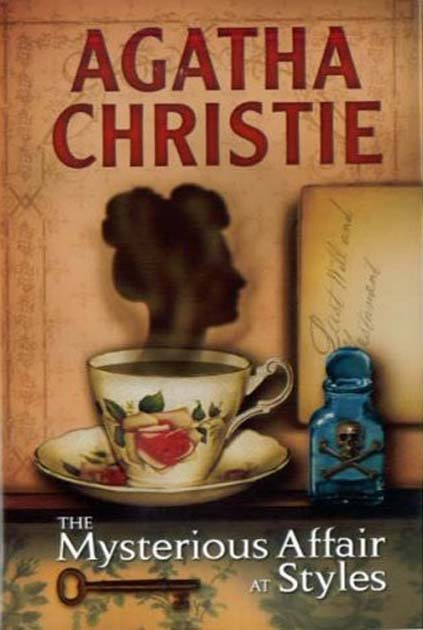 Showed changing American values 
Critical of: 
Ruthless business strategies
Conformity, materialism
Some left the US to live in Europe
Ernest Hemingway
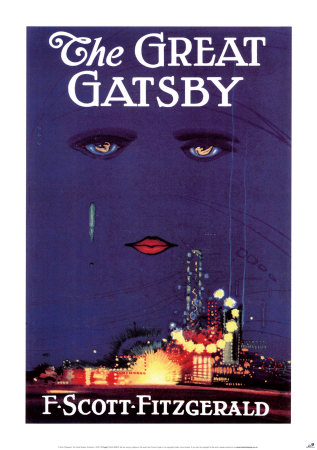 Harlem Renaissance
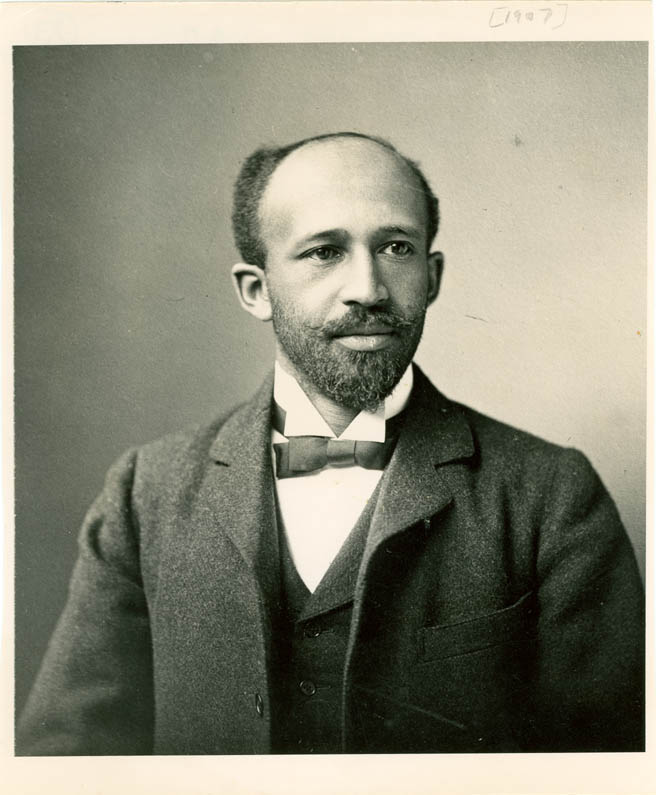 PRIDE in African-American culture 
Led by African-American writers in NYC
well-educated, middle class
Called for action against racism 

W.E.B. Du Bois
Langston Hughes
Zora Neale Hurston
Alain Locke
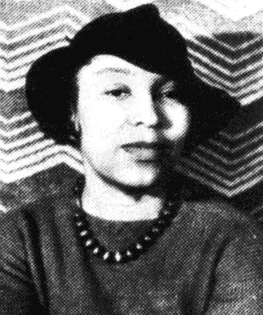 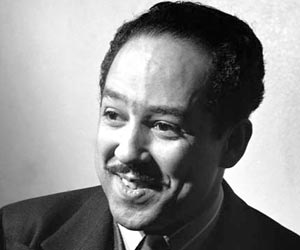 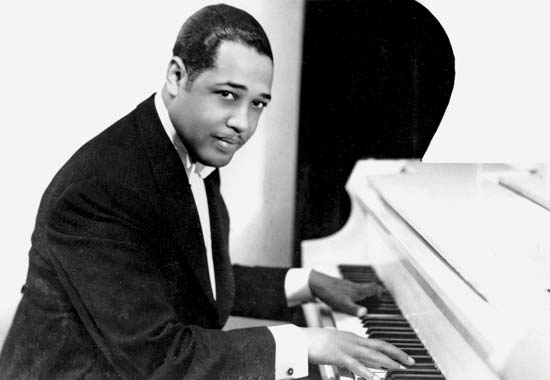 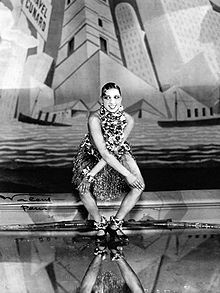 Jazz Age
Harlem Renaissance was not just writers. 
Artists, musicians, dancers
Jazz & blues from South 
blended African, European, & American music
Charleston (new risky dance moves )
Artists: 
Duke Ellington
Bessie Smith
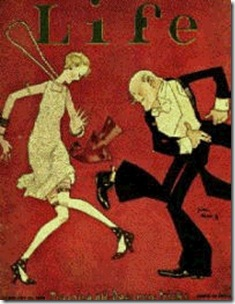 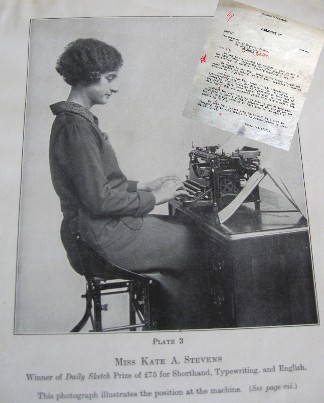 Women
Women workers were NOT married.
“Woman” jobs :
Low-paying
Low-status 
Secretaries, teachers, retail
Technology helped with chores
Divorce/birth control = 
     smaller families
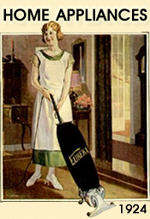 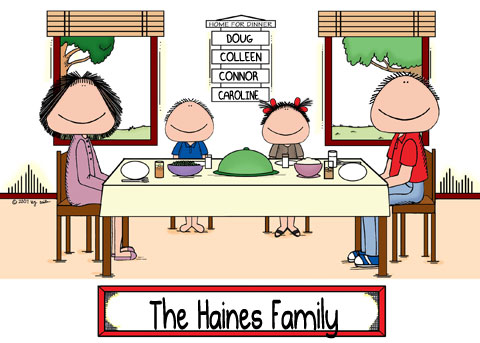 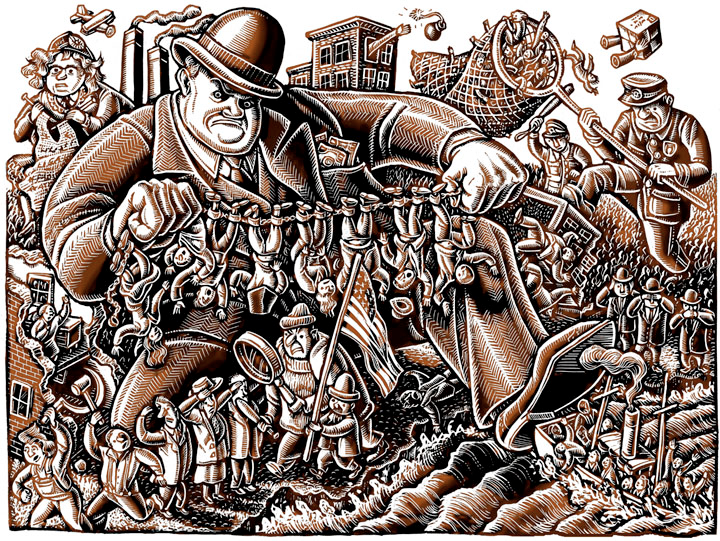 Red Scare
1918-1919
Fear of Communists 
Started with Bolshevik Revolution in Russia (1917)
Led by Attorney General Palmer
“Palmer raids” 
Arrested 4,000 suspected “communists” without warrants 
Deported 560 people
Sacco & Vanzetti
Italian immigrants, anti-government
Convicted of murder
Protesters: no evidence!
Both were executed in 1927
50 yrs later, the government said sorry
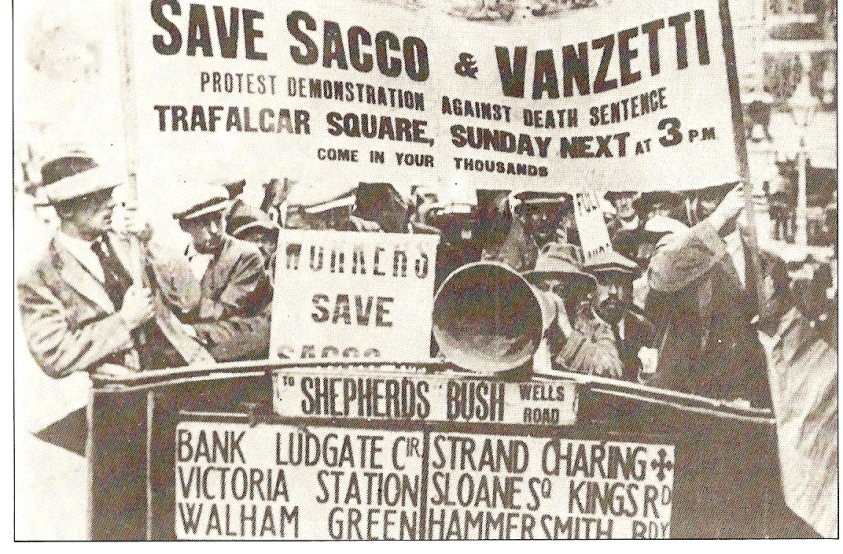 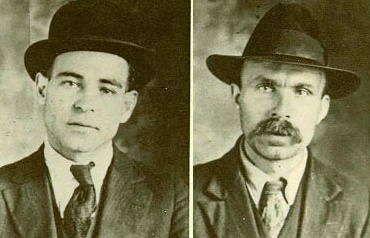 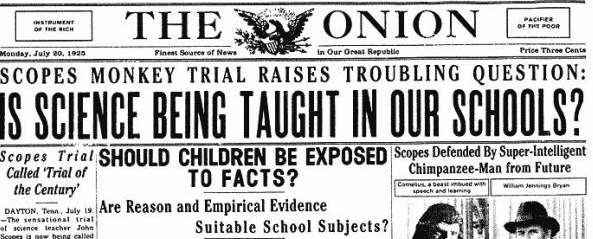 Scopes Trial
1925
SCIENCE vs. RELIGION 

John Scopes (a teacher) – taught evolution (against law) 
William Jennings Bryan 
     = prosecutor
Scopes lost (paid $100)
but case weakened fundamentalist arguments
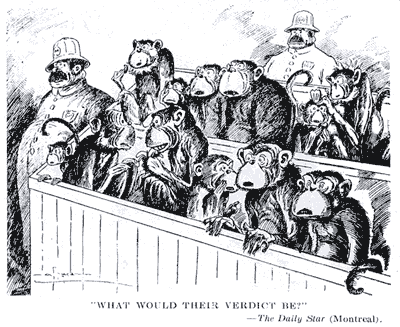 Review: Laws
Immigration Act of 1924: 
Quotas
Restricted SE Europe & Asian immigrants

Prohibition: 18th Amendment
Effect: raised crime, bootlegging (illegal making & sale of alcohol)
21st Amendment ended Prohibition